Quadratische GleichungenKleine Lösungsformel
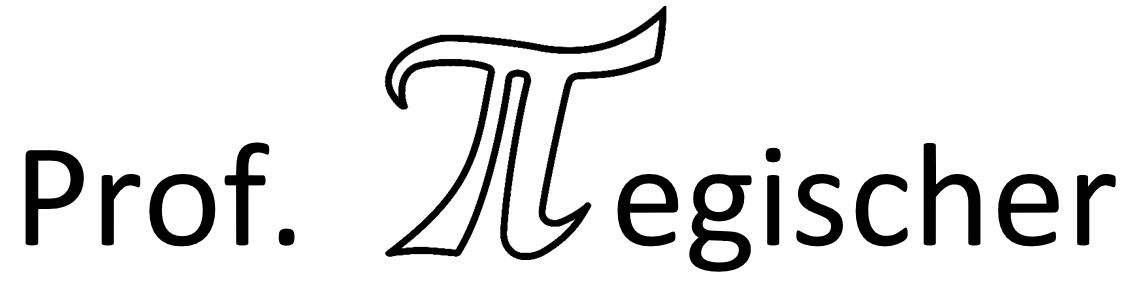 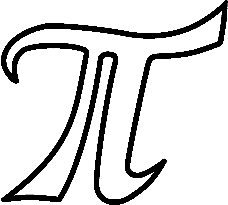 Lösen quadratischer Gleichungen
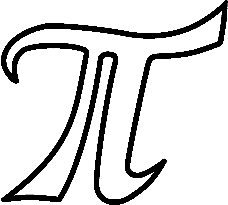 a. Kleine Lösungsformel
b. Ergänzung auf ein vollständiges Quadrat
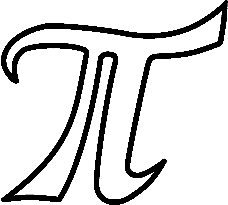 Kleine Lösungsformel
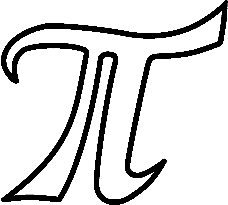 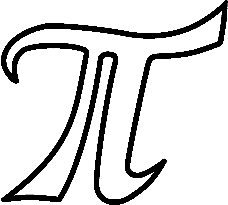 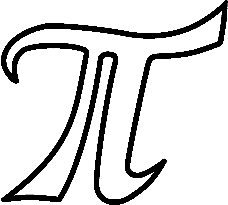 Ausblick – nächstes Lernvideo
Quadratische GleichungenQuadratische Ergänzung
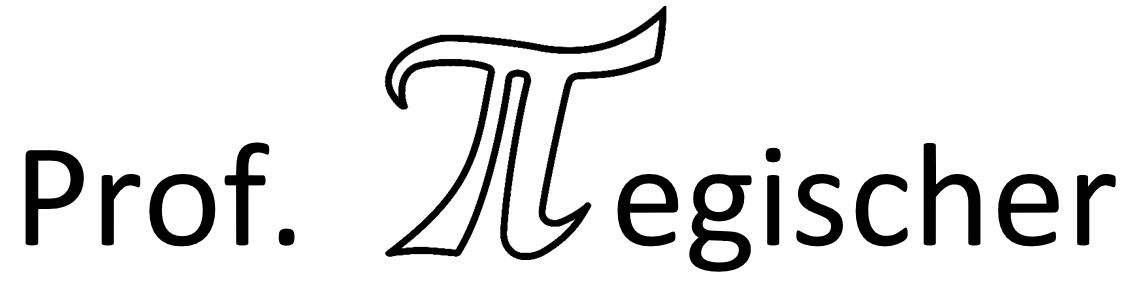